Программа тематической смены подростковых трудовых отрядов летней оздоровительной кампании 2023 года  «Наставники»
Кларин Михаил Владимирович «Современное наставничество: новые черты традиционной практики в организациях XXI века»

«НАСТАВНИЧЕСТВО — это образовательный процесс на рабочем месте»«НАСТАВНИК же в большинстве случаев  должен являть собою ролевую модель, пример для воспитанника как в деятельности, декларируемой как основная для освоения под руководством наставника, так и в сферах, связанных с основной косвенно…»
Программа тематической смены подростковых трудовых отрядов летней оздоровительной кампании 2023 года «Наставники»
ЦЕЛЬ ПРОГРАММЫ – создание и обеспечение  городским штабом и Наставником (руководителем отряда) необходимых условий для личностного развития, формирования гражданской позиции, профессионального самоопределения, творческого отношения учащихся к труду, укрепления здоровья, организации соревновательной системы в тематической смене.
СТРУКТУРА
1. ГОРОДСКОЙ ШТАБ 

2.НАСТАВНИК - ГОРОДСКАЯ ТВОРЧЕСКАЯ ГРУППА (координация деятельности, организация городских событий и встреч, экспертная работа)

3. НАСТАВНИКИ И ТРУДОВЫЕ ОТРЯДЫ
НО…
на районном уровне допускается формирование дополнительных командных наставнических отношений по желанию участников Программы
Программа тематической смены подростковых трудовых отрядов летней оздоровительной кампании 2023 года «Наставники»
В ОСНОВЕ ЗАМЫСЛА СОДЕРЖАНИЯ  - формирование командно-наставнических отношений в трудовом коллективе, расширенное  знакомство с Наставником (руководителем) трудового отряда через организацию совместной деятельности, участие в главном конкурсе ЛТО «Лучший Наставник», где Наставник – это руководитель отряда, участники трудового отряда, команда  трудового отряда.
ТЕМАТИЧЕСКИЙ АКЦЕНТ – развитие наставнической позиции в детско-взрослом коллективе.

СЛОГАН ЛЕТА: «НАСТАВНИК И ДРУГ НАС ВЕДЁТ ЗА СОБОЙ!»
ТЕРМИНОЛОГИЯ традиционна, соответствует тематике лета и берёт своё начало в наставническом  движении: городской штаб; наставник, наставляемые; городская творческая группа; индивидуальное наставничество; групповое наставничество; коллективное наставничество; 
наставничество «равный-равному»; трудовые отряды; программа наставничества; формы наставничества; соревнование, система соревнования; отчёт о проделанной работе и т.д..
Программа тематической смены подростковых трудовых отрядов летней оздоровительной кампании 2023 года «Наставники»
ОСНОВНЫЕ ОБЩИЕ СОБЫТИЯ ТЕМАТИЧЕСКОЙ СМЕНЫ:

Церемония открытия тематической смены для трудовых отрядов (далее – ТО) совместно с МАУ «ЦПМИ»: 1 смена – 01.06.23; 2 смена – 03.07.23; 3 смена  - 01.08.23.

2. Городское событие для наставников и командиров отрядов  «Мы вместе»

3. Городской конкурс «Стартинейджер» и закрытие тематической смены для ТО совместно с МАУ «ЦПМИ» 1 смена – 28.06.23.; 2 смена – 26.07.23.; 3 смена  - 25.08.23.

4. Городские конкурсы в рамках реализации тематического содержания:  «Лучший детский авторский мастер-класс»; «Лучший авторский мастер-класс Наставника»; «Лучший  материал в объективе лета»; по страницам семейных архивов «Мы – хребет, Танкоград, тыл и истина»;  видеоотчёт «Наставник и друг нас ведёт за собой»; «Лучшая команда «Стартинейджера»

5. Координация, экспертирование и подведение итогов городских конкурсов в рамках тематической смены конкурса «Лучший Наставник» и  «Лучшая районная команда Наставников» Городской творческой группой
Программа тематической смены подростковых трудовых отрядов летней оздоровительной кампании 2023 года «Наставники»
ОБЯЗАТЕЛЬНЫЕ НАПРАВЛЕНИЯ ДЕЯТЕЛЬНОСТИ ТРУДОВЫХ ОТРЯДОВ:
1 блок.  
Качество трудовой деятельности отрядов – до 60 баллов;
2 блок.  
Информационно-образовательный «Твой выбор» - до 9 баллов;
3 блок. 
Акция «ПРОФИЛайк» - до 9 баллов;
4 блок. Авторские детские мастер-классы и авторские мастер-классы Наставников «Мастерская моих увлечений» - до 11 баллов;
5 блок. 
Конкурс юных корреспондентов «В объективе лета – до 4 баллов;
6 блок. 
Конкурс по страницам семейных архивов «Мы – хребет, Танкоград, тыл и истина» - до 11 баллов;
7 блок. 
«Инициатива» - до 10 баллов;
8 блок. 
Видеоотчёт и план-сетка «Наставник и друг нас ведёт за собой» - до 6 баллов

МАКСИМАЛЬНОЕ КОЛИЧЕСТВО - 120 баллов
Программа тематической смены подростковых трудовых отрядов летней оздоровительной кампании 2023 года «Наставники»
ПОДВЕДЕНИЕ ИТОГОВ ПРОГРАММЫ: 
НА ЗАКРЫТИИ ТЕМАТИЧЕСКОЙ СМЕНЫ (ИЮНЬ, ИЮЛЬ, АВГУСТ)
«Лучшая районная команда Наставников»
«Лучшая команда «Стартинейджера»

НА СЛЁТЕ (СЕНТЯБРЬ) 
НА ОСНОВАНИИ ОБЩЕГО РЕЙТИНГА ЗА ЛЕТО
Победители (1-е место), Призеры (2-е, 3-е место, номинации) конкурса ЛТО «Лучший Наставник»

Победители индивидуальных конкурсов «Лучший детский авторский мастер-класс»; «Лучший авторский мастер-класс Наставника»; «Лучший  материал в объективе лета»; «Мы – хребет, Танкоград, тыл и истина»

Победители конкурса   видеоотчётов  «Наставник и друг нас ведёт за собой»

Дополнительные номинации и специальные призы
Даты проведения курсовой подготовки для трудовых отрядов
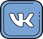 vk.cоm/trydovoeleto
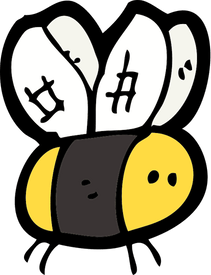 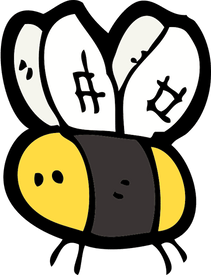 КОНТАКТНАЯ ИНФОРМАЦИЯ
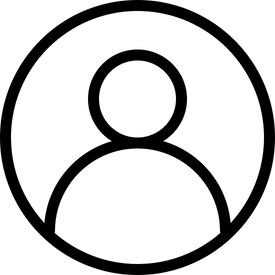 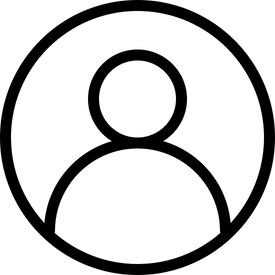 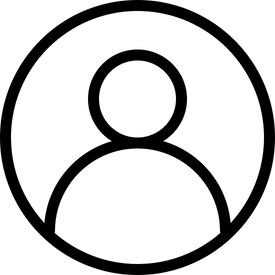 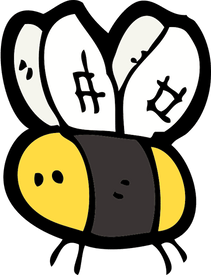 Шацкая Ольга Александровна
Баклунина Екатерина Андреевна
Ридель 
Елена Николаевна
Заместитель начальника Штаба
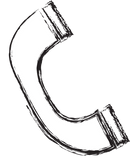 Куратор программы 89227146021
Руководитель ГТГ
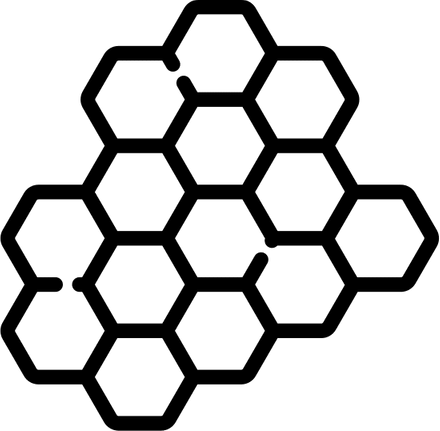 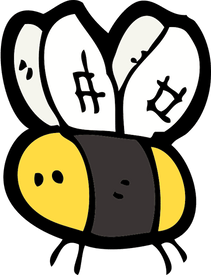 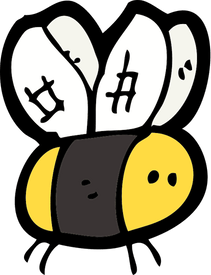 Центр организационной работы
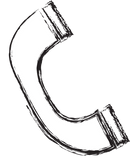 220 - 08 - 27
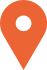 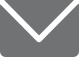 ул. Карла Либкнехта 9
vk.cоm/trydovoeleto
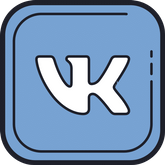 trudovoeleto@mail.ru